www.jmk.cz
Jihomoravský kraj
Představení kraje
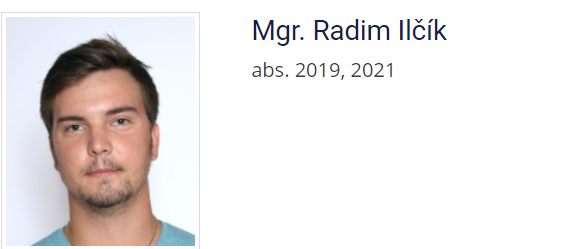 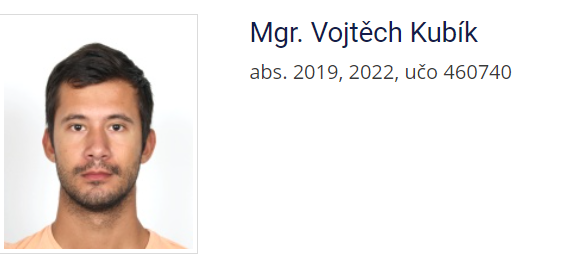 O Krajském úřadě
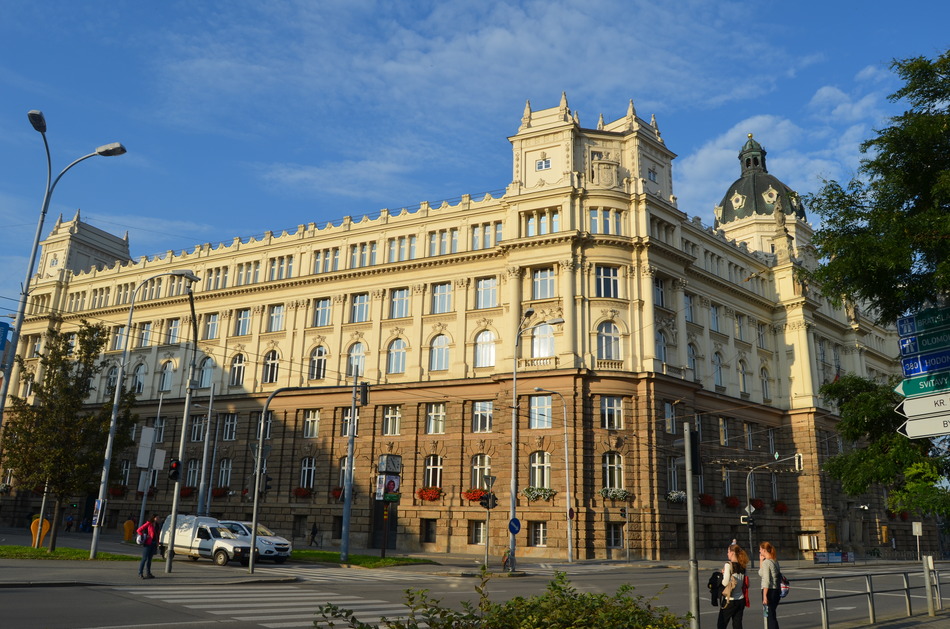 Samostatná působnost
Dotační programy
Správa majetku
Zřizování krajských organizací (školy, Kordis, údržba silnic, zdravotnická zařízení)
Zpracování koncepcí a strategií, ZÚR



Přenesená působnost
Udělování občanství
Sociální dávky
Dozor nad výkonem přenesené působnosti obcí..
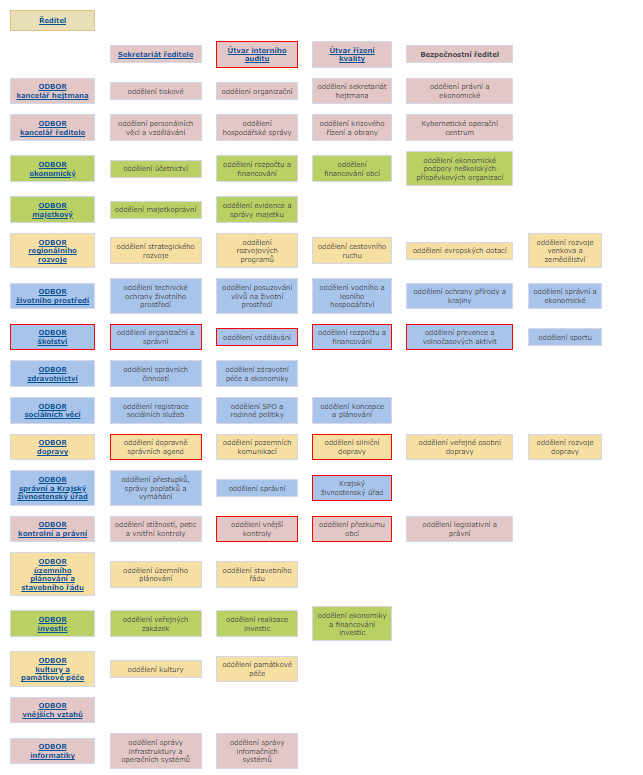 Krajský úřad Jihomoravského kraje
767 zaměstnanců
17 Odborů
59 Oddělení
8 pracovišť (Brno, Znojmo, Hodonín, Břeclav)
Jihomoravský kraj
www.jmk.cz
Uplatnění Geografa?
Odbor Regionálního rozvoje
Odbor Dopravy
Odbor životního prostředí
Odbor Informatiky
Odbor Územního plánování a stavebního řádu
Kterýkoli jiný (datový analytik, gisák, EU fondy)
Dále možnost uplatnění i na zřizovaných krajských organizacích (JIC, CEJIZA, atd.)
Odbor Regionálního rozvoje
Oddělení strategického rozvoje
Oddělení rozvojových programů
Oddělení cestovního ruchu
Oddělení evropských dotací
Oddělení rozvoje venkova a zemědělství
Oddělení strategického rozvoje
Referenti evropských fondů
Datoví analytici
Projektoví manageři
Ekonomové
Právní garant
Činnosti: Koordinace výstavby cyklostezek, výstavba páteřních cyklostezek a projektů, provoz centra pro cizince, Regionální stálá konference (komunikace s MMR a místními aktéry RR o možnostech využití E-fondů, o tom co je potřeba), dotační programy (cyklostezky, Podpora adaptačních opatření na změnu klimatu v roce 2023, Proti suchu, energetika)
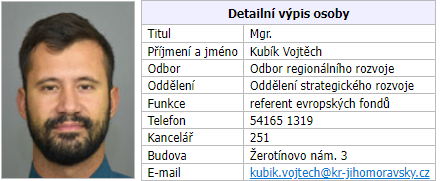 Má práce/kariéra
Jsme úředníci  (ne ve služebním poměru)     Podnikání x Politika

Administrace dotačního programu
Rozvojové dokumenty
Gisák oddělení
Vyhledávání, Analýza, zpracování a prezentace dat
Příprava nového datového portálu Kraje

Jaké bylo nastoupit jako absolvent na kraj?
Konkrétní výstupy
HSOÚ Znojmo (rskjmk.cz)
Dotační portál Krajského úřadu Jihomoravského krajeDotační portál Krajského úřadu Jihomoravského kraje - Dotační program Podpora rozvoje cyklistiky a cyklistické dopravy v Jihomoravském kraji v roce 2023 (kr-jihomoravsky.cz)
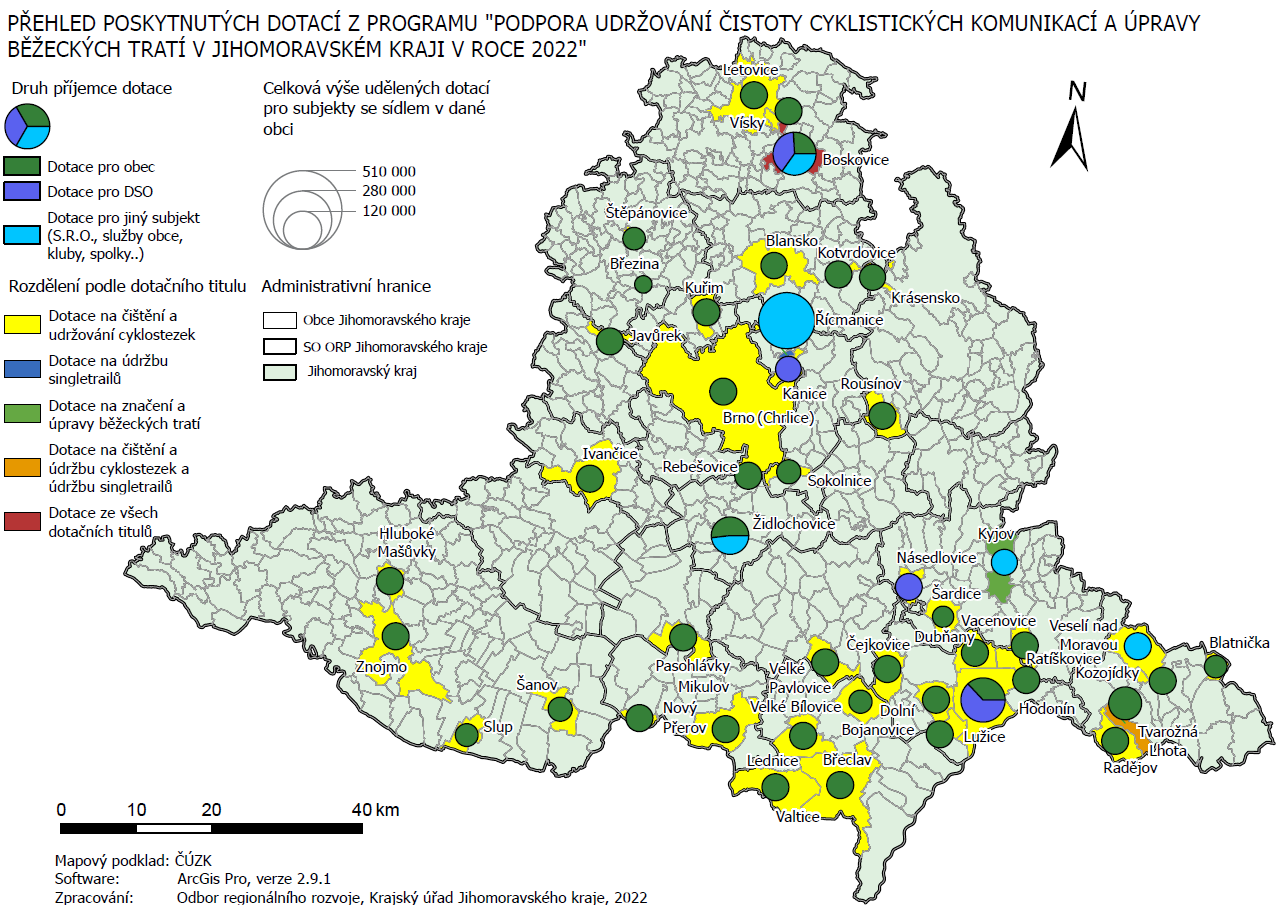 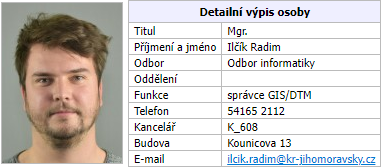 Má práce/kariéra
MAS Jižní Slovácko
Envipartner
Heineken
Jihomoravský kraj (Odbor Informatiky)
Co vlastně dělám?
Správa uživatelů (GIS a CAD aplikace)
Práce s daty (OD, vizualizace, tvorba GIS online aplikací, zálohy, ukládání, pořizování, aktualizace apod.)
Účasti a zastupování kraje na konferencích, prezentacích
Můj průměrný pracovní den
6:00 - příchod
6:30 – 7:00 - procházení emailů
7:00 – 9:00 - instalace, aktualizace, kopírování dat, výdej dat and stuff
9:00 – 11:00 - porady, cally atd.
11:00 – 12:30 - práce s GISem, PowerBI atd.
13:00 – 14:30 - práce s GISem, PowerBI + řešení uživatelských problémů
14:30 - odchod
Geodata JMK (arcgis.com)
Nový datový portál Jihomoravského Kraje
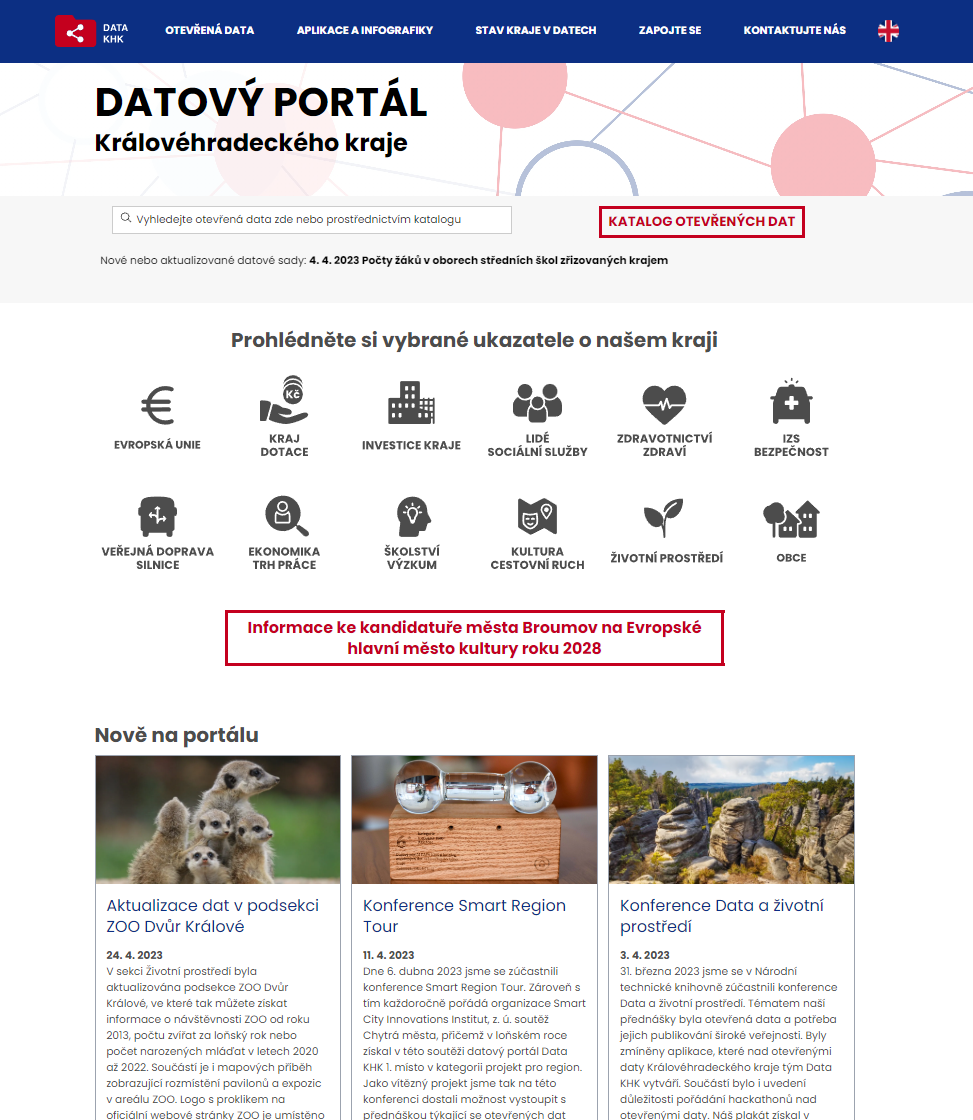 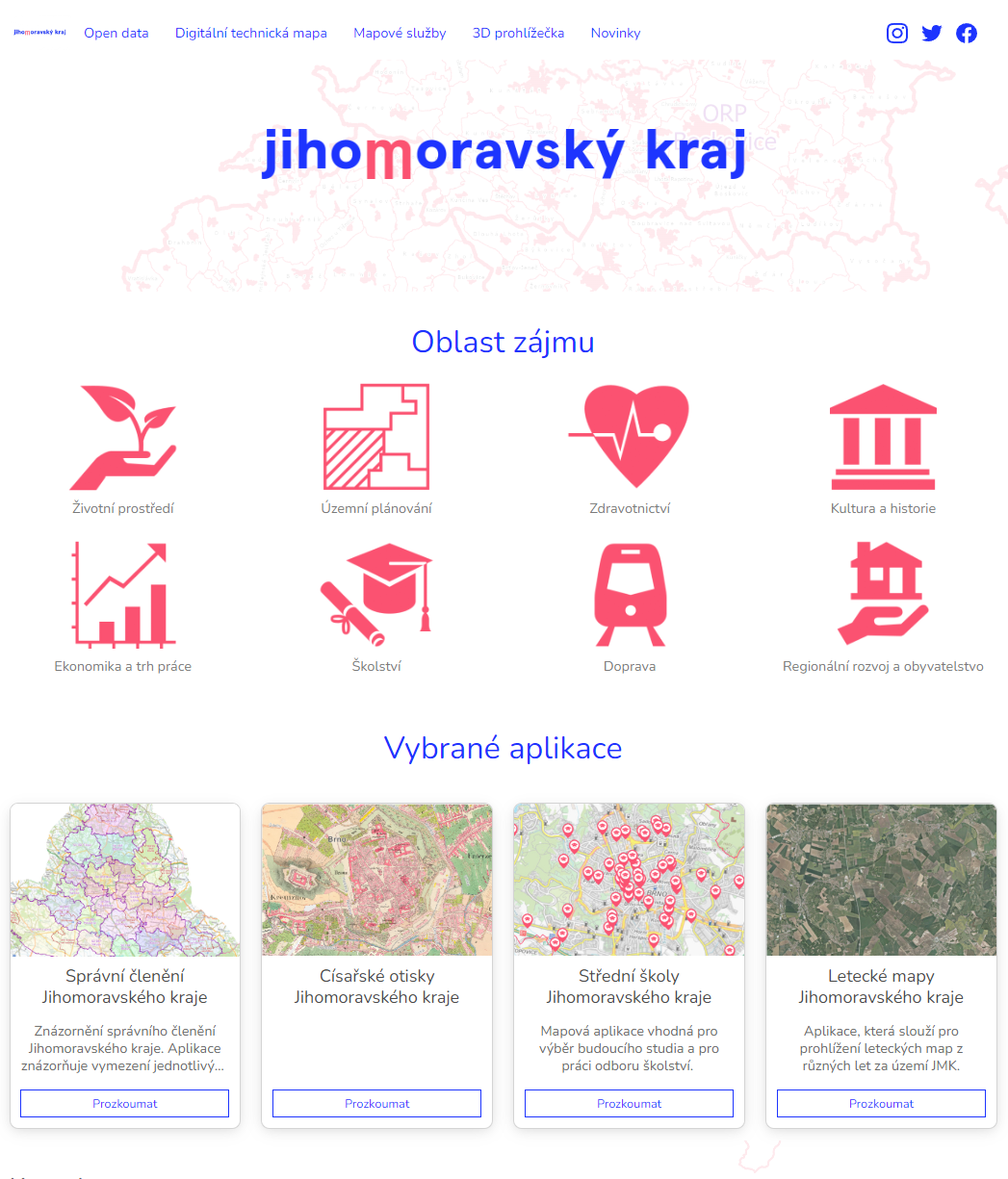 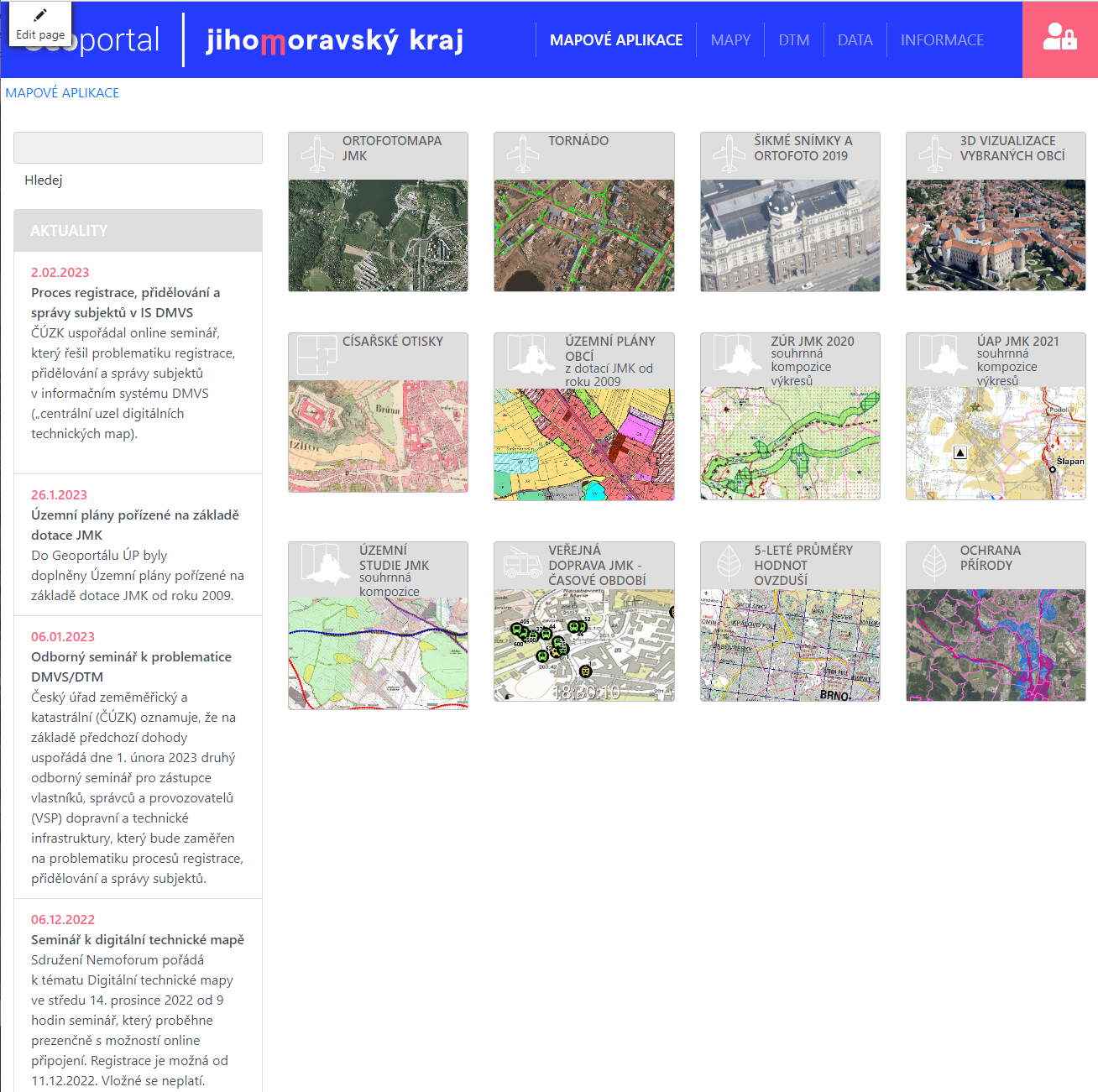 Geodata JMK (arcgis.com)
Proč pracovat na kraji?
Poloha
Benefity
HO
Pružná pracovní doba
25 dnů dovolené + 3 SD
1 000,- na důchodko
6 000,- na benefitku
3x ročně odměny za mimořádné pracovní úkoly (více než 13. plat)
Osobní ohodnocení (15 – 30 % platu)
Stravenkové karty (130,- na den)
A další…

Možnost a podpora sebevzdělávání se
Volná pracovní místa
Co nám dalo studium geografie?
Chápání dat v širokém a prostorovém kontextu
Práce s GISem (oproti jiným absolventům na vysoké úrovni)
Analytické myšlení
Po škole jsme schopni okamžitě pracovat
"od každého fochu trochu"
Dobré vztahy s ostatními absolventy po celé ČR
Co nám studium geografie mohlo dát a nedalo?
Používat i pokročilejší analytické nástroje krom Excelu a GISu (PowerBI, Tableau,...)
Místo ArcMap pracovat s ArcGIS Pro/QGIS
Větší zaměření na práci s databázemi a obecně s SQL
Pár rad na závěr
Nehledejte práci jen pod názvem Geograf (většinou spíš analytik, referent, GIS …,) bohužel...
Učte se SQL, PowerBI, Python,...
Nebojte se práce ve státní sféře